Continuous Fragmented Skylines over Distributed Streams
Odysseas Papapetrou and Minos Garofalakis
SoftNet laboratory, Technical University of Crete
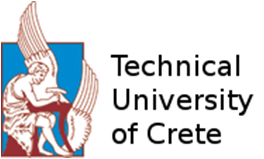 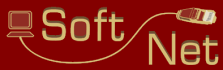 New requirements for skylines
Distributed and P2P algorithms, tracking of skylines, etc.
Continuous monitoring of functional skylines with data fragmentation
Volatile data: sensor networks, network monitoring, financial streams
Skyline tracking essential
Data points fragmented over the network: no single node has knowledge of each point’s coordinates
Coordinates of each point computed by aggregation
Skyline dimensions computed through (possibly) non-linear functions over the aggregate data
Example
Weather sensors spread over the US
Skyline of states with the most extreme weather situations
Lowest temperature, highest humidity
Lowest temperature, lowest dew-point (dew-point=f(temperature, humidity))
Average values over all sensors at each state
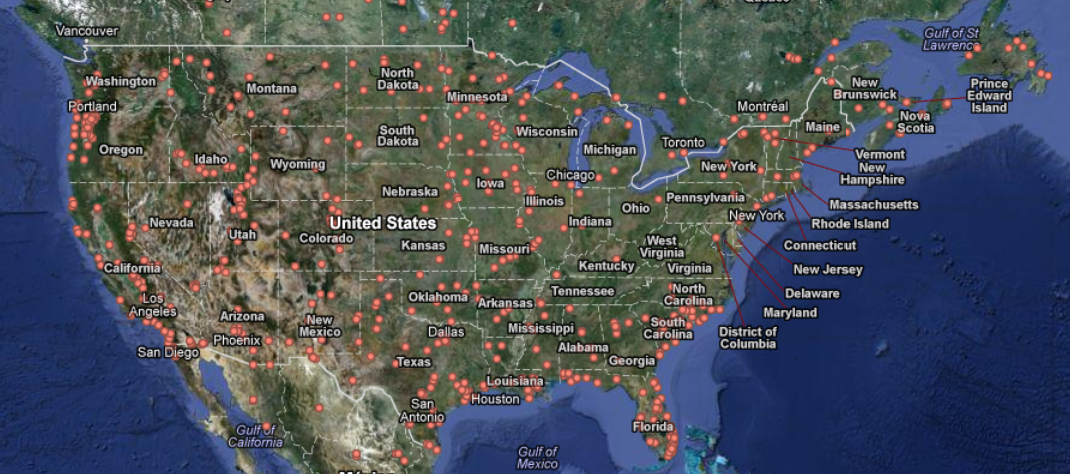 Challenges
Distributed data
Data points are fragmented  cannot apply distributed skyline techniques
Non-linear functions
Direction of the local update not the same as direction of the change in the skyline space
Impossible to filter out local updates
Network cost
Prohibitive for voluminous streams
Financial streams - stock ticks (80 Million updates per second)
Network packet monitoring (up to 100Gbps)
Sensors (arbitrary frequency)
Our Contribution
First work to address continuous fragmented functional skyline monitoring
Decompose skyline monitoring to a set of threshold crossing queries
Monitor using the Geometric Method
Minimize the number of queries
Novel adaptive combination of streaming/geometric scheme
Stochastic model 
Observes the sites behavior 
Switches to the most efficient monitoring scheme
Geometry to the rescue
The geometric method [SIGMOD06, TODS07] 
Distributed monitoring of threshold crossing queries with fragmented data
Detect when               where      is the aggregate value, for arbitrary
Key idea: Cannot monitor the range  monitor domain
Any convex aggregate is within the balls with center            	and radius

Check if  for all    in all balls
Drift of x at node i
Current average of x
Unknown
Last known average
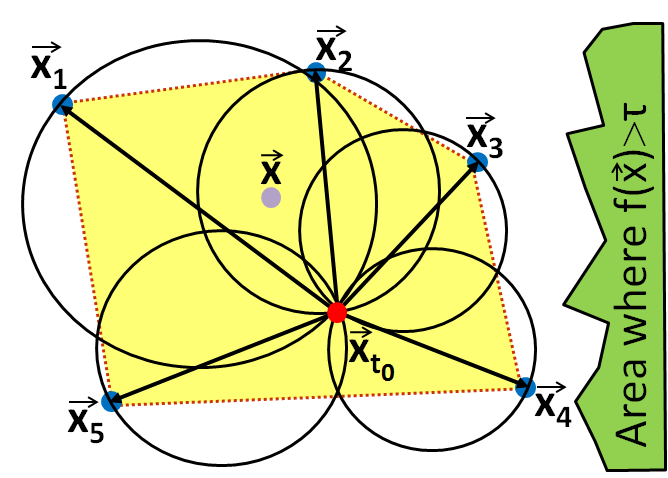 Monitoring of fragmented skylines
Decompose skyline monitoring to threshold queries
PIVOT: Check relative positioning of each object to fixed pivot points
Pivot points defined in range space
DIRECT: Check relative positioning of each pair of objects in range space
Average values e.g., avg #packets, tr.vol. per IP address
PIVOT
f(.)
DIRECT
The PIVOT method
Check relative positioning of each object to fixed pivot points
Pivot points – mid points between two objects in f() space
Geometric method to determine threshold crossings
Example: function vector f: R2R2
Average values e.g., avg #packets, tr.vol. per IP address
f(.)
The PIVOT method
Check relative positioning of each object to fixed pivot points
Pivot points – mid points between two objects in f() space
Geometric method to determine threshold crossings
Example: function vector f: R2R2
Average values e.g., avg #packets, tr.vol. per IP address
f(.)
The PIVOT method
Handling of threshold crossings
Synchronization: Collect updated statistics for violating object
Partial: updates at some nodes cancel out  partial average not causing threshold crossings
Full: recompute skyline and update threshold queries
Full algorithm
Initialization: collect statistics and compute initial skyline
Extract threshold queries and broadcast to nodes
Threshold crossing  initiate synchronization process.
The DIRECT method
Check relative positioning of each pair of objects
No fixed pivot points  possibly more slack for movement
Threshold queries constructed on pairs of objects
g(o1|o2)=f(o1)-f(o2)  -- dimensions of function double
Threshold crossing when sign of g(o1|o2)[.] changes
Example with 1-dim. objects:
g(.)
Reducing the number of queries
Example for PIVOT
Group pivot points
p1,5 and p1,6 grouped to p1,G
Keep most restricting pivot points
p1,5, p1,6, p1,G dominated by p1,4
Total queries reduced to O(n)

Same principles apply for DIRECT
Composite objects
Adaptive method: Streaming vs Geometric
Only for PIVOT
Some queries are just too tight  frequent threshold crossings
Frequent synchronization more expensive than streaming
Identify these queries and set the corresponding objects to streaming mode
Cost model based on random walks and statistics 
Adaptively switches between streaming and geometric scheme
Cannot be used in DIRECT
Objects always examined in pairs
Experimental evaluation
Baseline: All updates streamed to a coordinator
Measure network efficiency
Transfer volume and number of messages
Accuracy always 100%
Data sets: Real-world and synthetic
Up to 94 Million updates, 5000 sites, 10000 objects
Functions used:
Identity: 
Variance:
Euclidean norm:
L2 distance in 4 dimensions:
Synthetic data sets
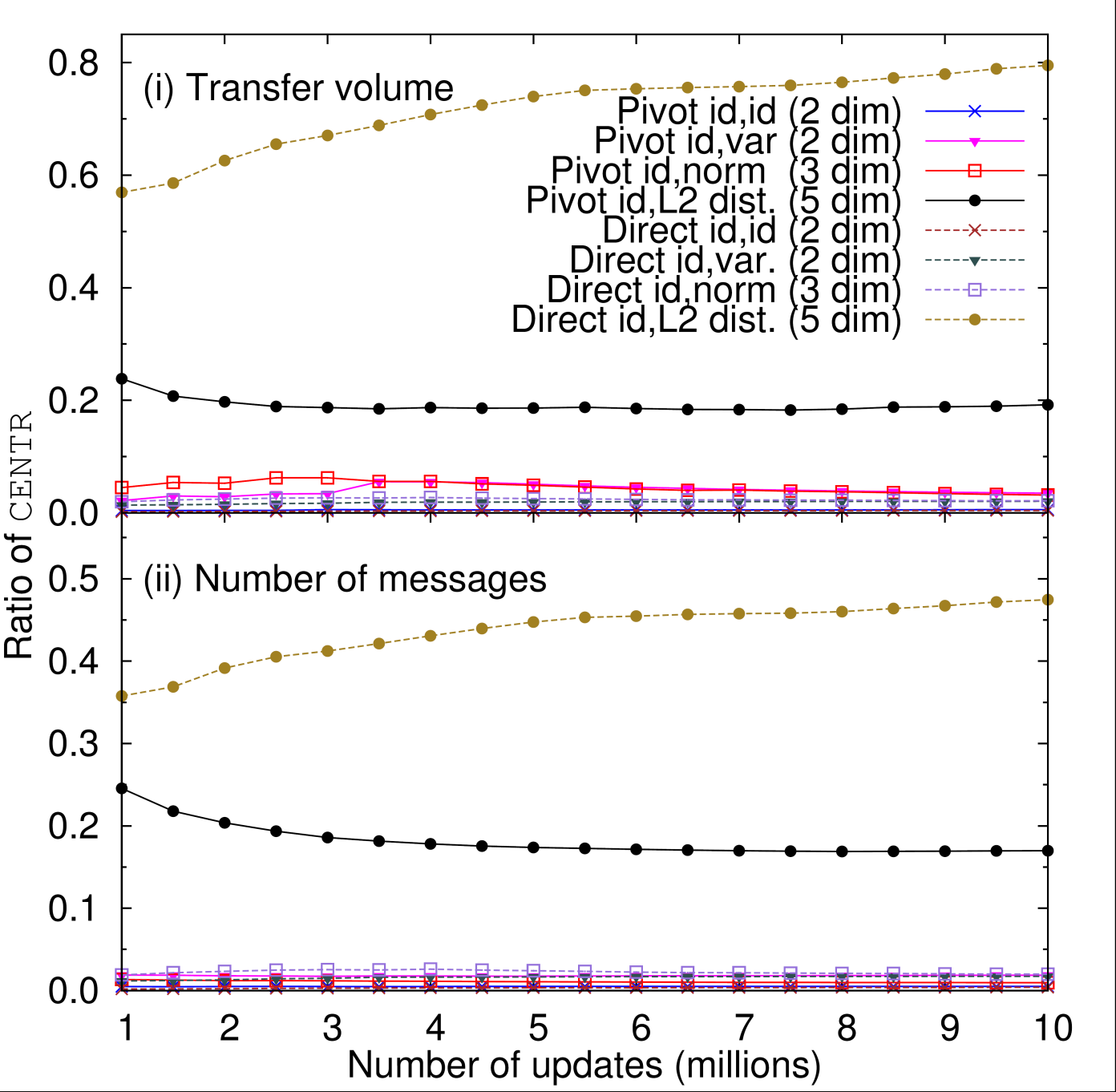 Cost presented as ratio of baseline
2 - 5 dimensions at domain space
2 functions
Identity
Variance
Euclidean norm
L2 distance
Conclusions
First work of Continuous Fragmented Skylines
Objects are fragmented over the network
Skyline dimensions defined through arbitrary functions
Continuous maintenance
PIVOT and DIRECT
Decomposition of fragmented skyline maintenance to threshold crossing queries
Use of Geometric Method to monitor these queries
Optimizations
Reduction of queries to O(n)
Adaptive monitoring based on novel cost model
Scalable and efficient
Orders of magnitude network improvement compared to streaming
Thank you for your attentionQuestions?
Work partially supported by:
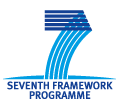 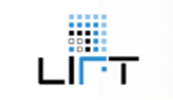 LIFT: USING LOCAL INFERENCE
IN MASSIVELY DISTRIBUTED SYSTEMS
http://www.lift-eu.org/
Skylines 101
Buying a used car
It should be cheap
But it should not be too old
And ...

Let the user decide on the trade-off of cheap and not too old
worst
high
price
low
best
low
high
age
[Speaker Notes: Introduction to skylines]
Example
Network monitoring at the edge routers
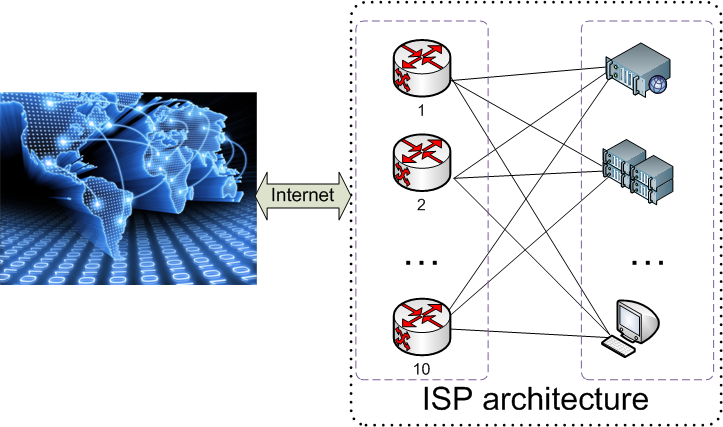 Var(Tr.vol.)
Tr.vol.
#packets
#packets
DoS attack
P2P
DDoS attack
DDoS attack
[Speaker Notes: Another motivation example…]
Synthetic data sets
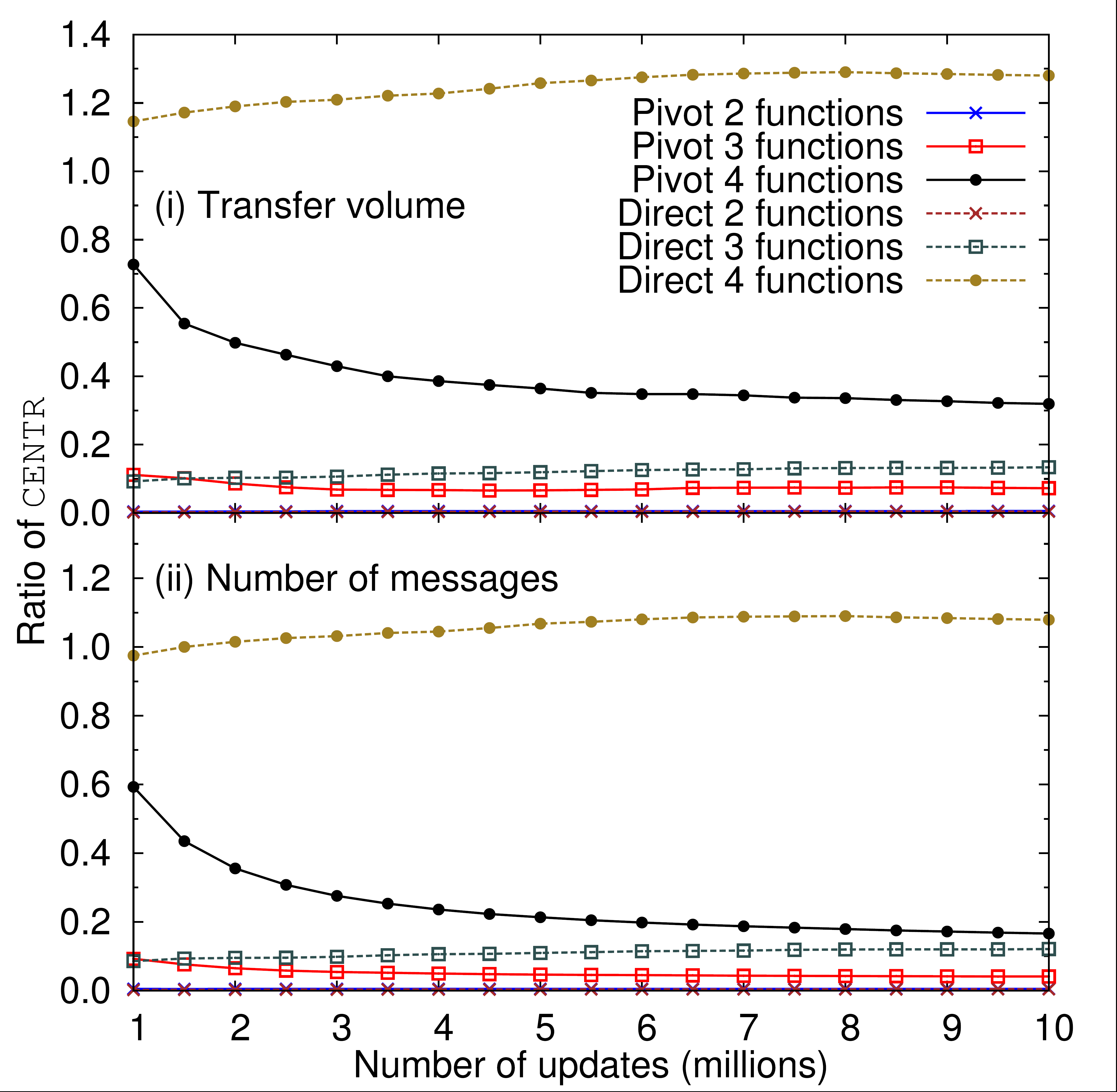 1000 sites
2000 objects
10 Million updates
2-4 functions
[Speaker Notes: Further experiments]
Synthetic data sets
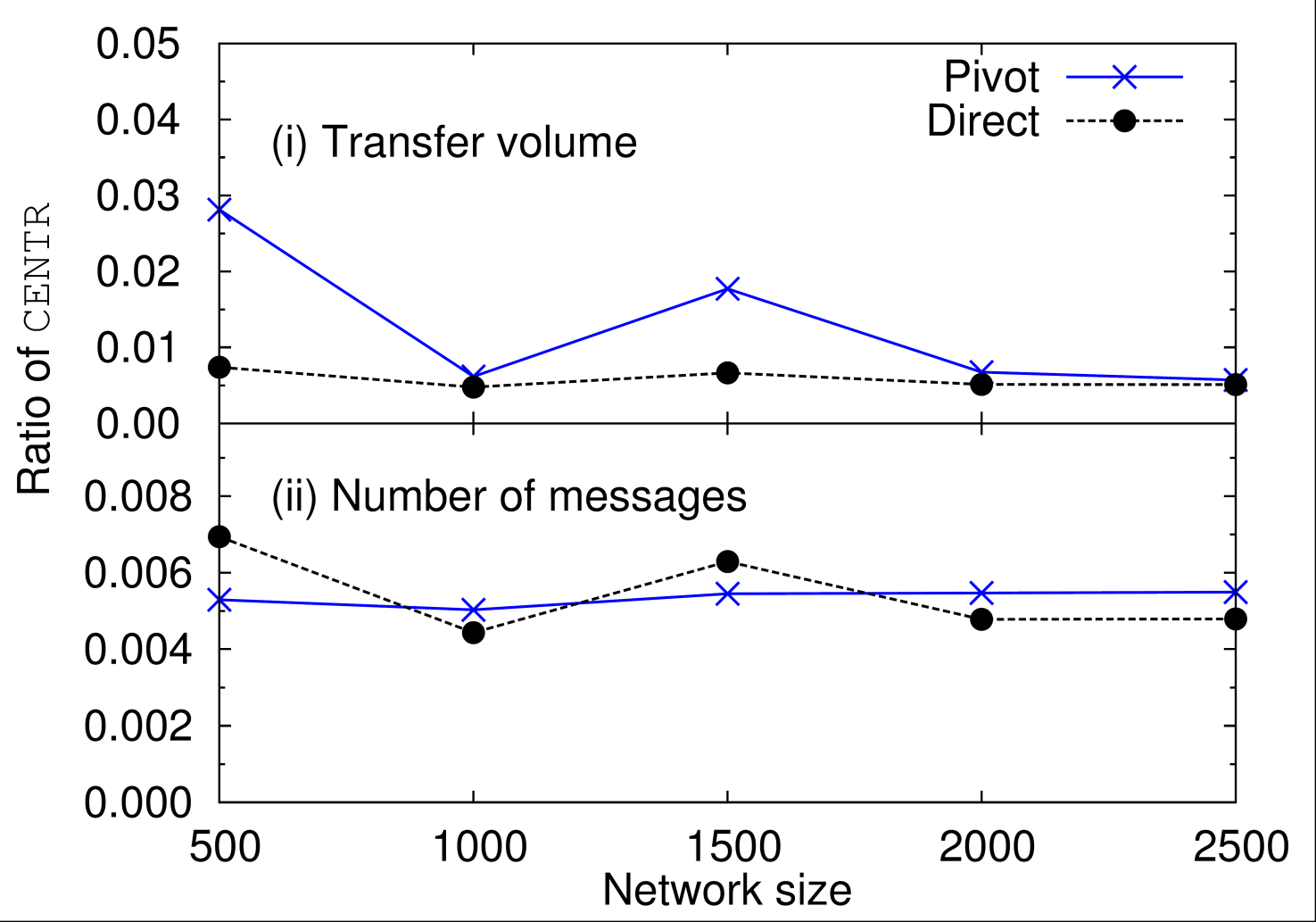 2000 objects
10000 updates per site/object
2 dimensions
[Speaker Notes: Further experiments]
Real world data sets
Weather: NOAA weather data (2010-2011)
~94 million readings
5423 sensors, 257 countries
Sensors monitor only one object!
Movies: Movielens movie ratings
10 million ratings
10681 movies
71567 users assigned to 200 sites
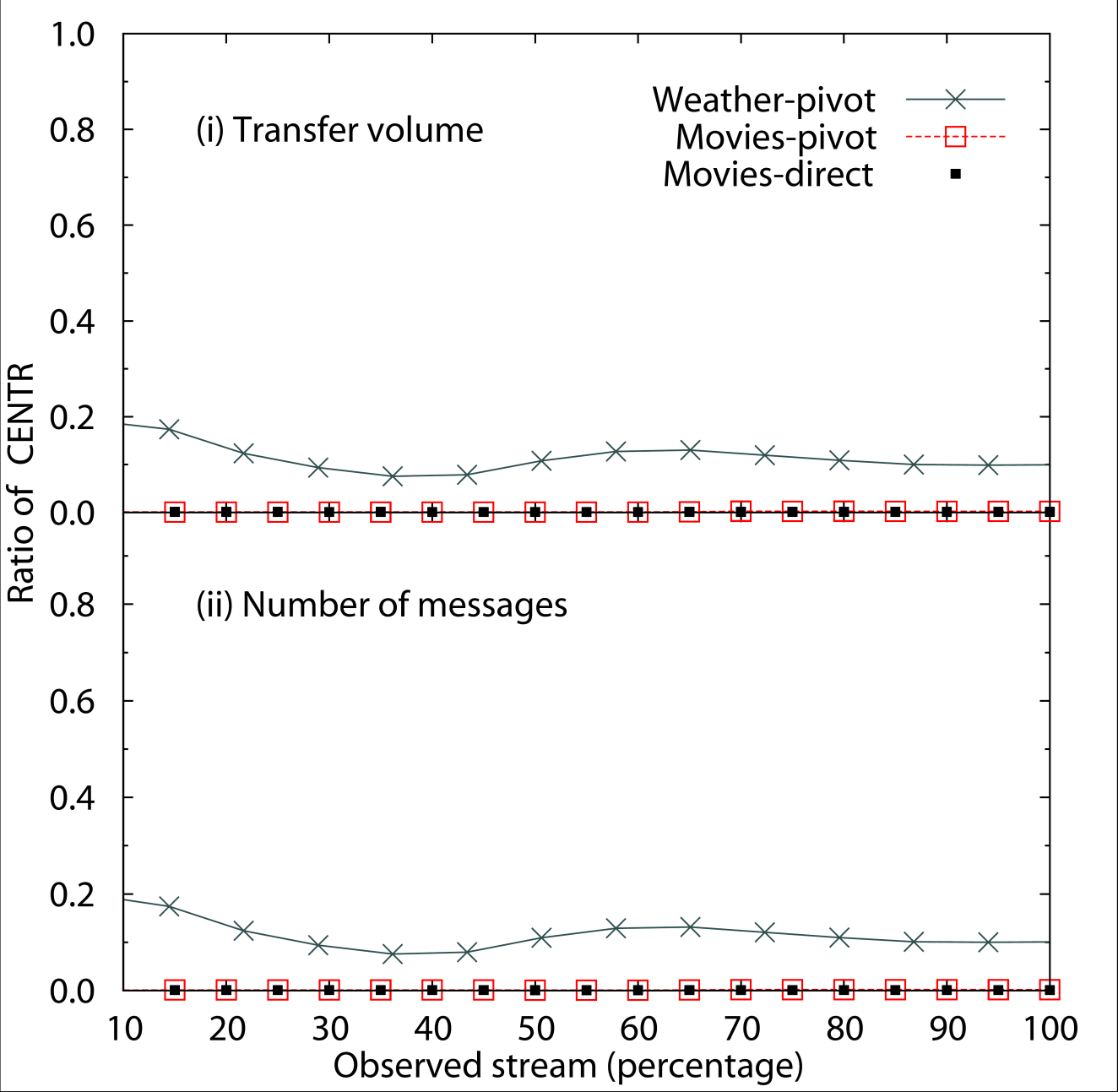 Winter 2010/11
[Speaker Notes: Further experiments]